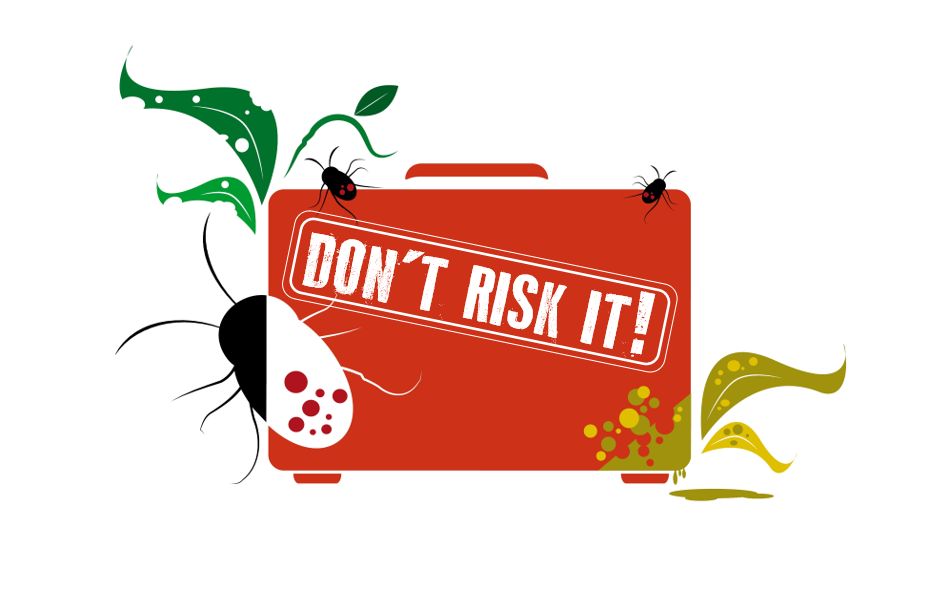 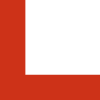 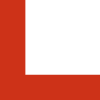 Pests and diseases can hide on plants.
Please do not bring home plants, seeds, fruits, vegetables, or flowers.
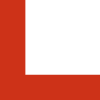 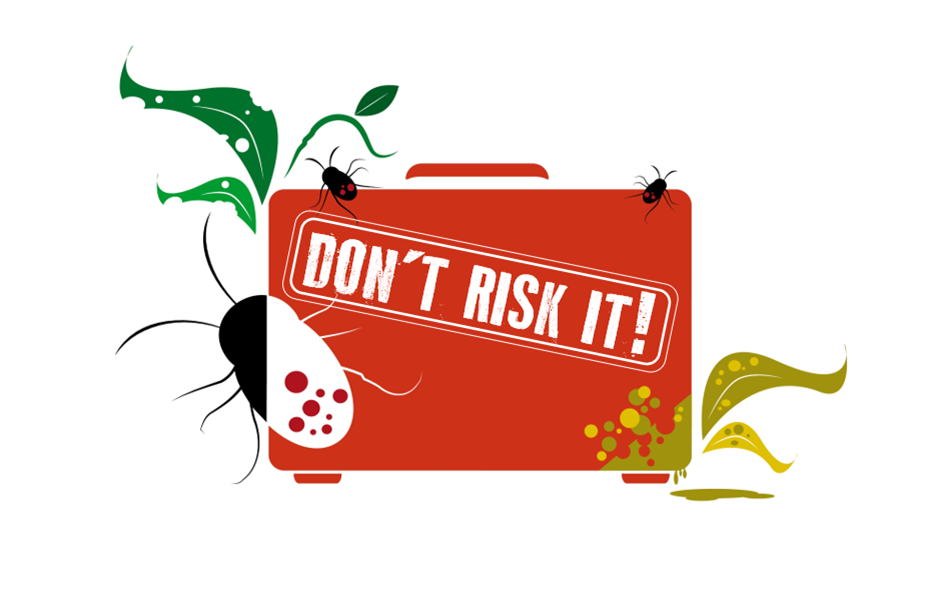 Pests and diseases can hide on plants.
Please do not bring home plants, seeds, fruits, vegetables, or flowers.
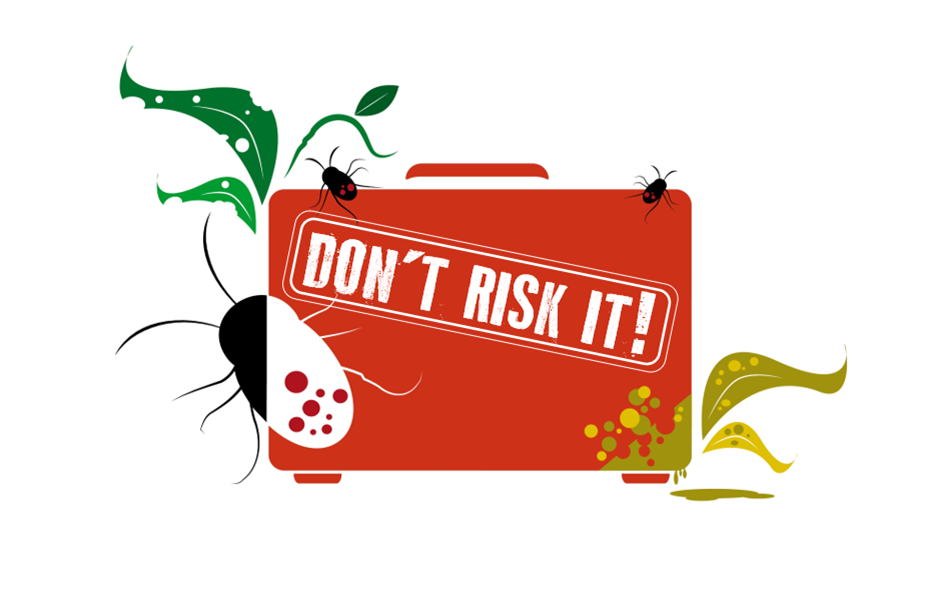 Pests and diseases can hide on plants.
Please do not bring home plants, seeds, fruits, vegetables, or flowers.
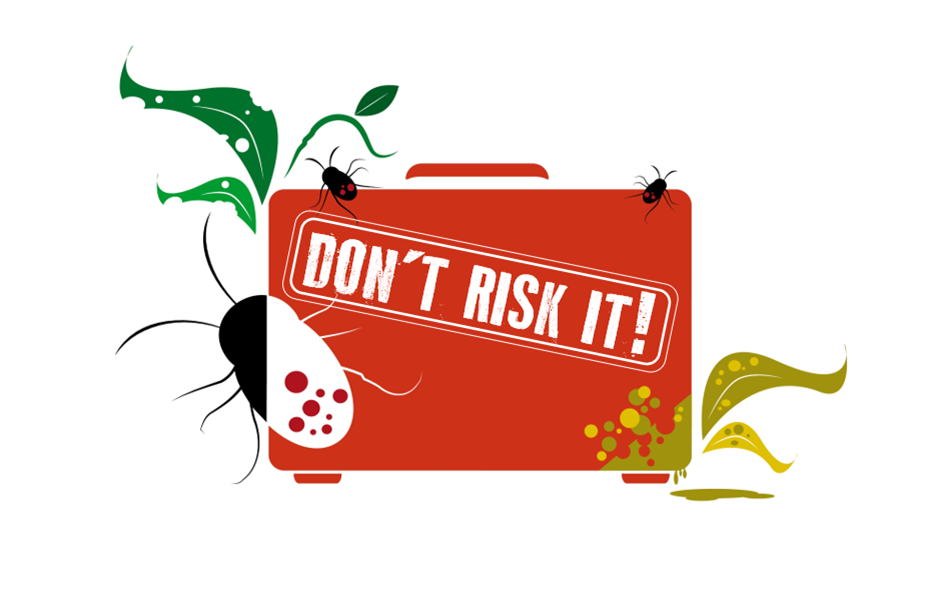